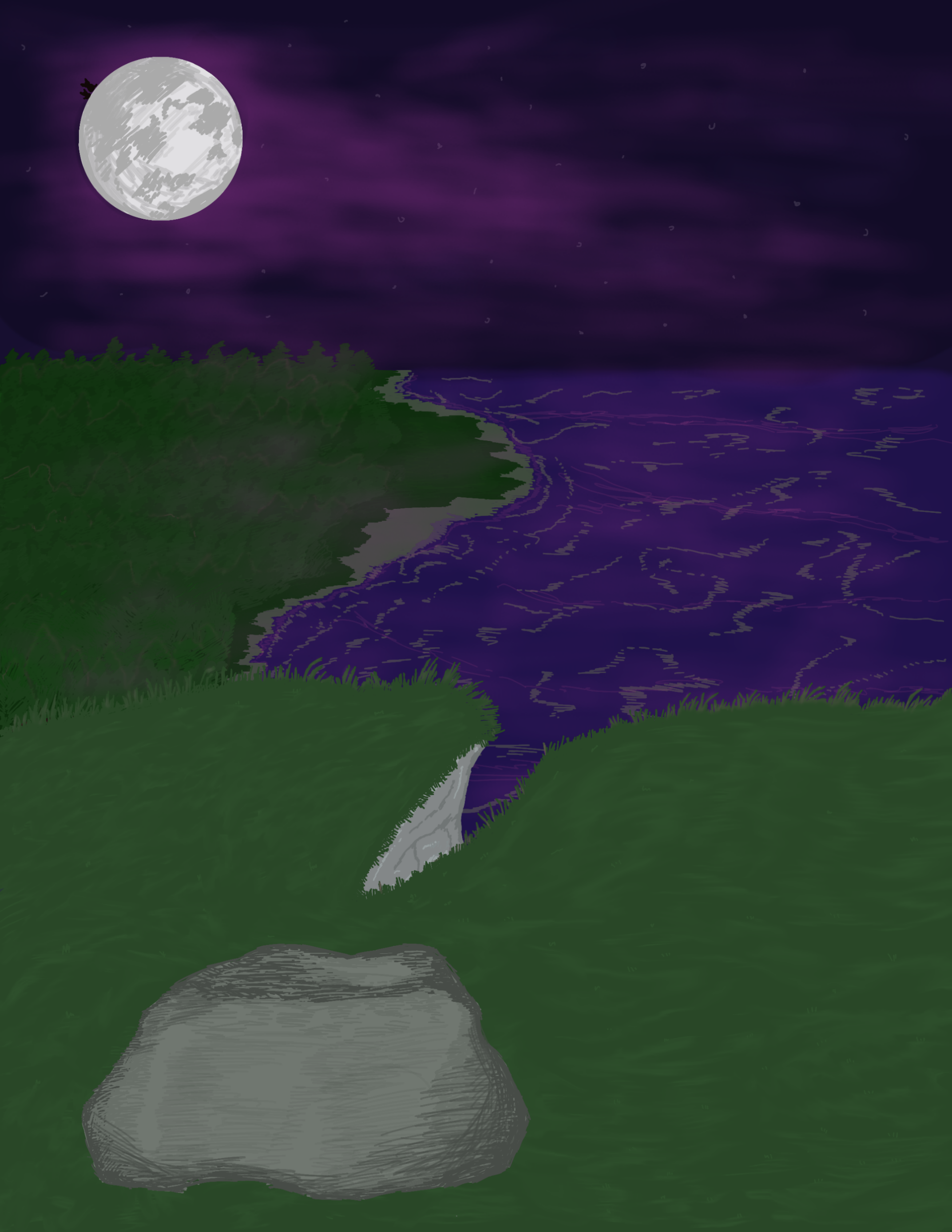 STAT 231 Midterm 2 Review
Fall 2024
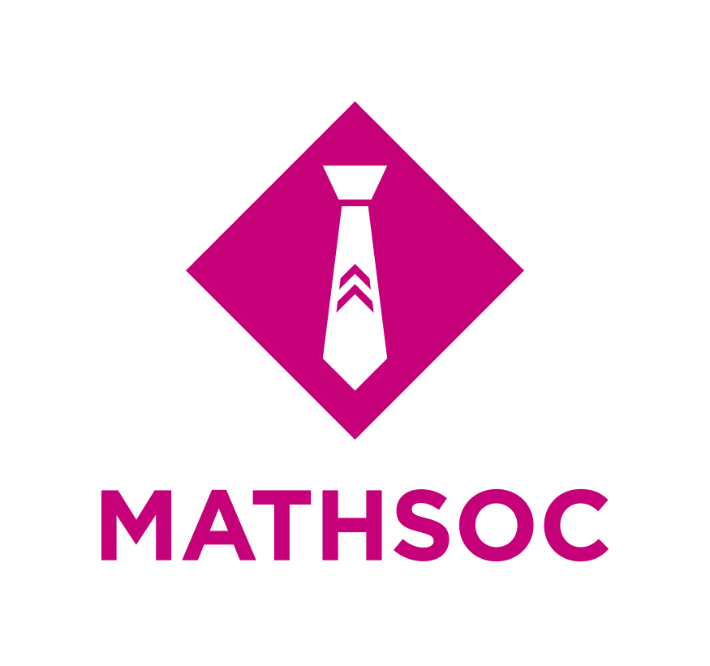 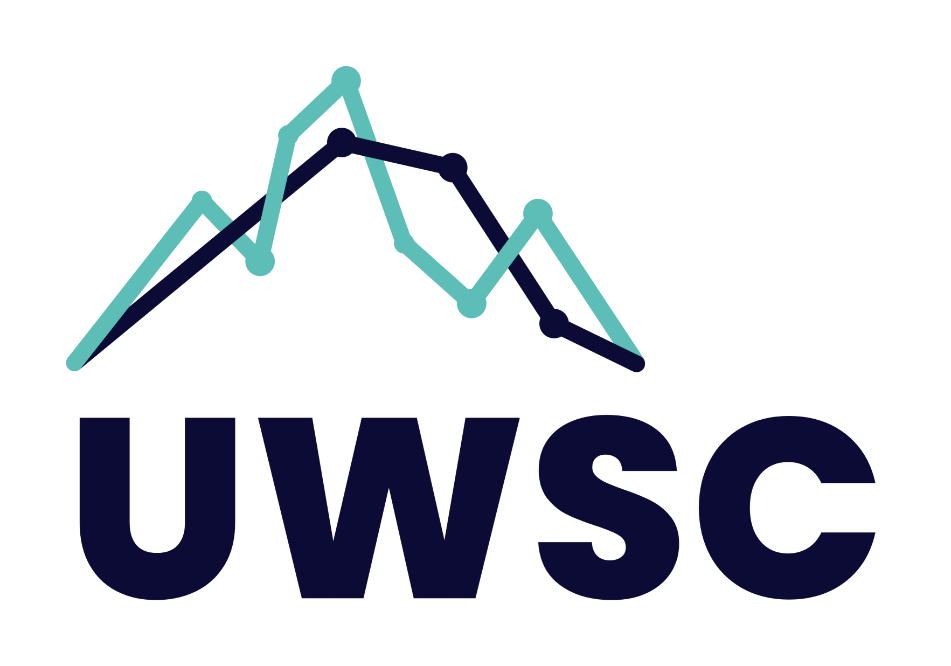 Look I ran out of ideas for themes ok
Hi I’m Andy(again)
For later questions about this slide deck, you can find me on the UW Stats Club discord server. My handle is @andoiii

This slide deck will be posted on the discord server after today’s session. If this doesn’t happen, please ping me and I will do it promptly.

Remember: You can do it! I believe in you, so you better believe in yourself too. Or else.
3rd Year CS/BBA
STAT 240 (F23)
STAT 231 (S24)
I can do a stats, probably
Acolyptic Laurierite
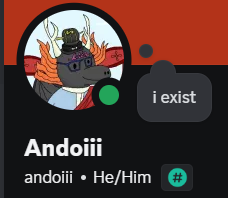 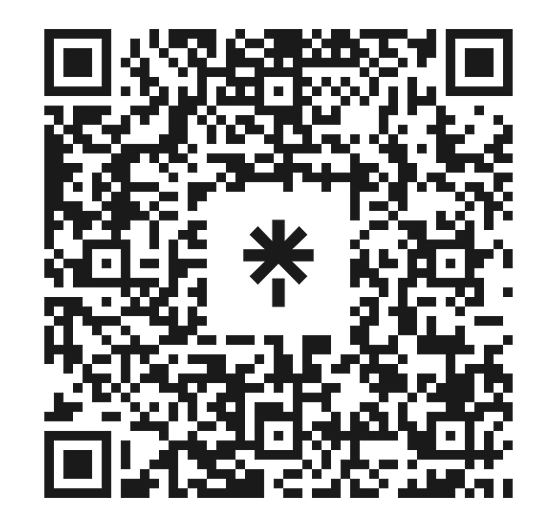 JOIN THE STATS CLUB
What is the midterm on???
Check your Ruburic lmao

No actually I was looking at it and oh my god its so detailed you can basically make that a cheat sheet its actually crazy

Also the exam is open book??? Lucky you. I’m hoping you prepared your notes.
What is being covered???
QQ Plots and Checking Model Fit
Chapter 3
Chi Squared and T distributions
Estimation (Sections 4.1, 4.2)
Pivotal Quantities
Confidence Intervals
Determining Sample Size
Hypothesis Testing
Likelihood Intervals, CIs and Testing
Multiple Choices of P-values
What is NOT being covered???
Section 4.4: “Use of change of variables to demonstrate a random variable is a pivotal quantity (see example in Tutorial 3)
What the heck does this mean??? I don’t know. I know what a pivotal quantity is. Are they just going to ask you to use Theorems or something?
R code
I’ve tried throwing in some snippets here and there for calculations. But there is no section on the different types of code that might be - I took it in the Spring, see.
Other Content previously covered, or can be open-book-cheesed
Content from Chapters 1 and 2 that were on Midterm 1
PDFs and CDFs of distributions, including Chi-Squared and T, and STAT 230 ones
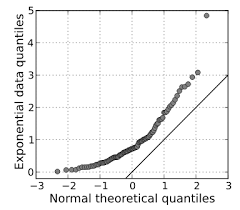 QQ Plots and Model Fit
4 Shapes to Know.
QQ Plots
The 4 QQ Plot Shapes you must know
Skewed - Positive
Skewed - Negative
With a right tail, the higher quantiles will be much higher than we would expect. The lower quantiles would “bunch up” on the y-axis.

Thus, we would get a U-shaped curve, concave up.
With a left tail, the lower quartiles will be much lower than expected. The higher quartiles instead “bunch up” on the y-axis.

Thus, we would get a U-shaped curve, concave down.
The 4 QQ Plot Shapes you must know
Kurtosis – Flat and No Tails
Kurtosis – Spiked and Big Tails
With no/little tails, our both the lower quartiles and the upper quartiles with “flatten out” as all the theoretical quantiles share the same actual value.

Thus, we would get a S-shaped curve.
With thick tails, we would see more observations than expected on the right, and less observations than expected on the left, especially with outliers.

Thus, we would get a N-shaped curve.
The 4 QQ Plot Shapes - Summary
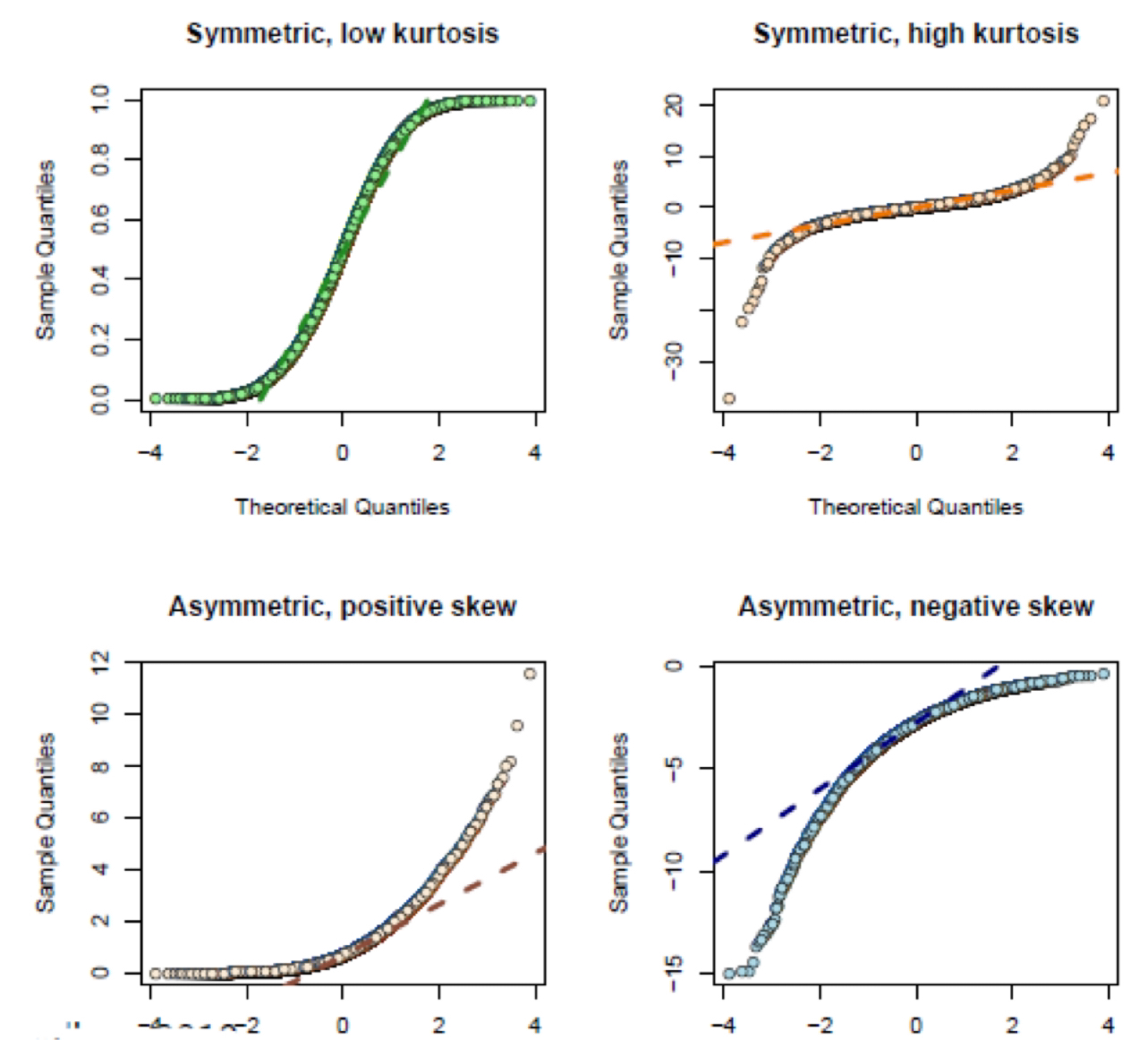 Source: Lecture Slides from Chelsea Uggenti, STAT 231 Spring 2024
Checking Model Fit
With confidence intervals and hypothesis testing, we may need to check if the data fits a model well. Use previously discussed graphical and numerical summaries to see if it is reasonable to assume fit.

QQ Plots, Histograms, Expected Frequencies, ECDFs
Mean, Median, Mode, Skew, Kurtosis…
Exercise
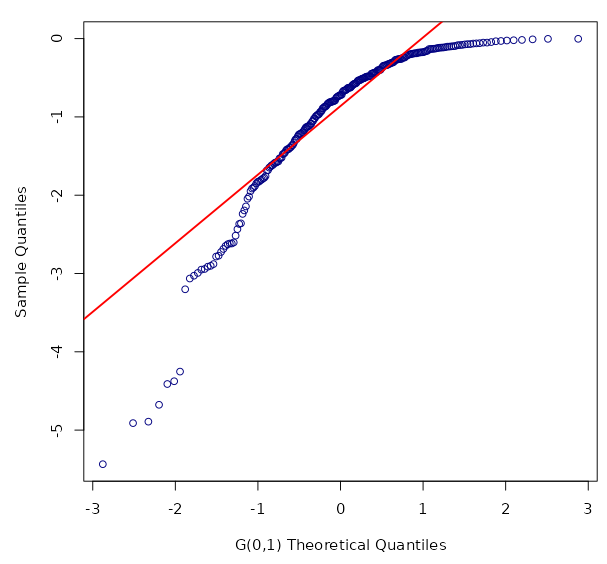 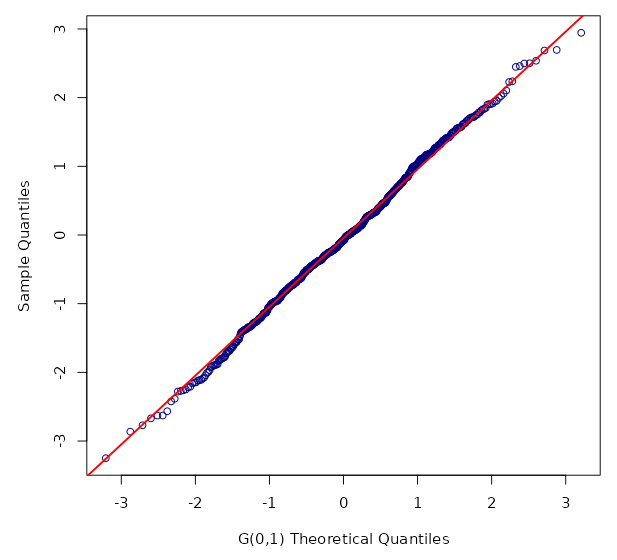 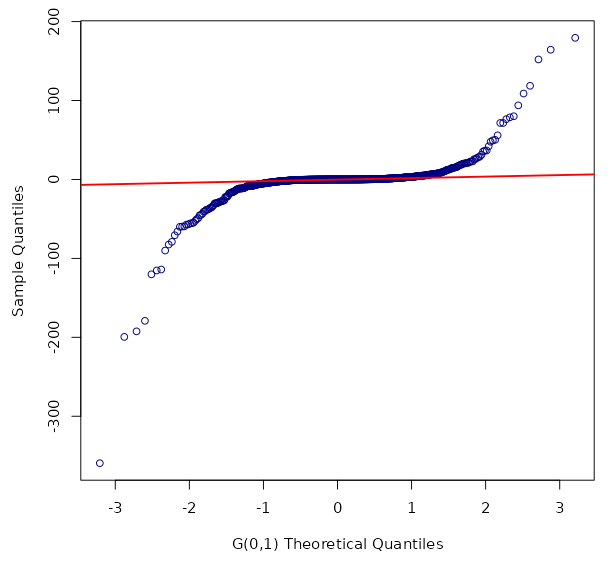 Exercise
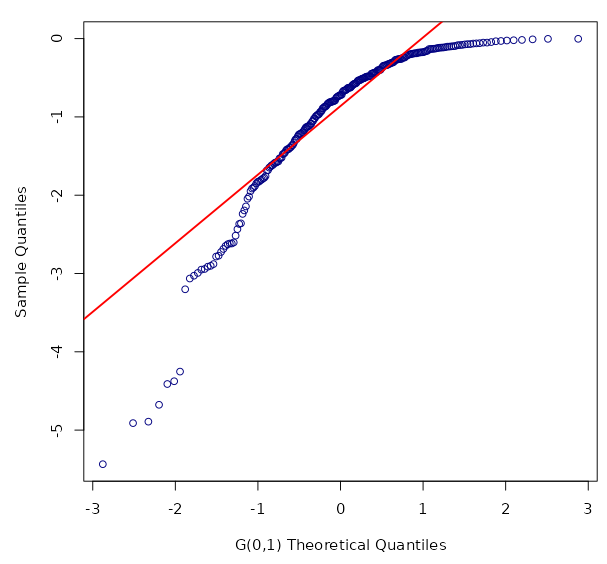 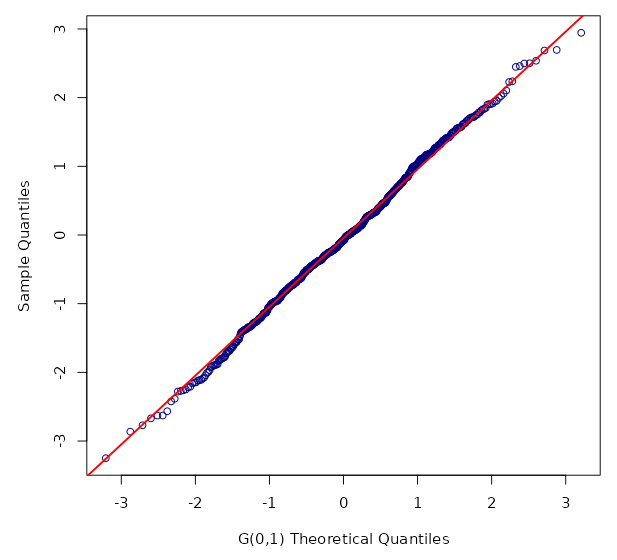 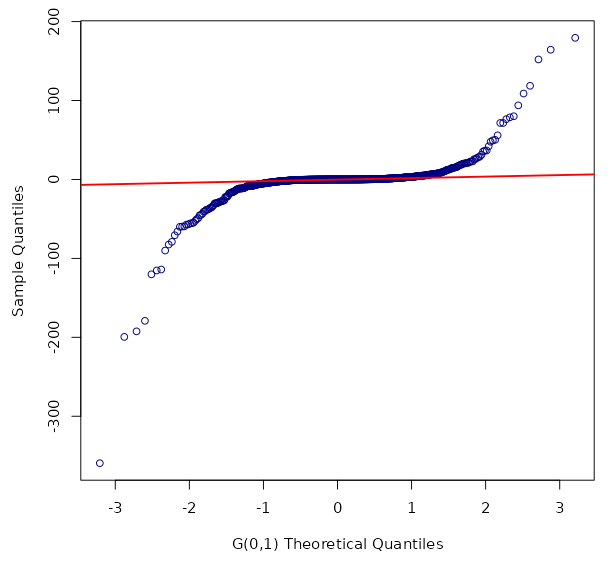 Left Skew
Normal
Thick Tail
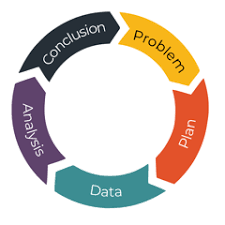 Chapter 3
It’s mostly terms to know
PPDAC
PPDAC is a series of steps used in an empirical study. 
Problem – Clearly define the study’s objective.
Plan – Plan study procedure, including data collection
Data – Do the data collection outlined earlier
Analysis – Do some stats on that data mmmm
Conclusion – Draw conclusions about the problem
Terms 1
Target Population/Process – Collection of units we be studying 
Units – A specific object that you can collect data about
Variate – Characteristics of your units. Comes in flavours 
Attribute – A function of the variates over the target population
Types of Problems
Descriptive – Determine an attribute about the target population
Causative – Is there a causal relationship between 2 variates?
Predictive – What would the response variate do if we do this?
Terms 2
Study Population – The collection of units that we have available to study. Since we don’t have access to the entire target population.
Study Error – differences between study population and target population. Relate it back to the attributes being studied!!!

Sampling Protocol – How sampling is done. Ideally randomly. Alas.
Sampling Error – differences between the sample and study pop’s attributes.

Measurement Error – differences in measured and true values of variates.
Exercise
~ Adapted from Spring 2023 Assignment Question ~

Andoiii’s good friend T0RB3N (yes, it’s spelled that way) is a pharmacist (he actually is) trying to determine the effectiveness of a new drug to cure cold symptoms. He hires 150 university students to sit outside in the cold for 5 hours, then randomly administers a placebo, the new drug, or Tylenol. He also asks participants to rate their wellness on a scale of 1 to 10 both before and after the treatment has been administered. 

Both parties are blind to which treatment is given. The treatments are randomly delivered to an equal number of participants (50 to each).
Exercise
Define the following:
Objective of the Study
Target Population
Explanatory Variate
Response Variate
A possible Attribute
Exercise
Define the following:
Objective of the Study
To determine the effectiveness of T0RB3N’s new cold medication
Target Population
All humans on Earth 
Explanatory Variate
The treatment administered (Placebo, Tylenol, or new treatment)
Response Variate
The change in the participant’s rating of their physical wellness before and after the treatment has been administered
A possible Attribute
The mean difference in change in participant rating between the 3 different treatments.
Exercise
Determine the following:
T0RB3N’s Study Population
A potential source of Study Error
A potential source of Sample Error
A potential source of Measurement Error
Exercise
Determine the following:
T0RB3N’s Study Population
University Students at the university he is conducting the study at
A potential source of Study Error
University students are not representative of the whole population. The new treatment may have a different level of effectiveness for people of different age groups, maybe.
A potential source of Sample Error
A systematic difference between Sampled University students and the Study Population. For instance, since they are volunteers, they may be less likely to get an adverse reaction from the new treatment, being aware of the risks.
A potential source of Measurement Error
Asking participants to rate their own perception of wellness. Ratings of self are notoriously unreliable which can lead to inaccurate measurements.
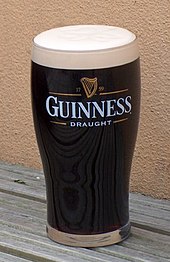 Chi Squared and T
New distributions! No way oh my god
https://rshiny.math.uwaterloo.ca/sas/stat231/tandchisquare/
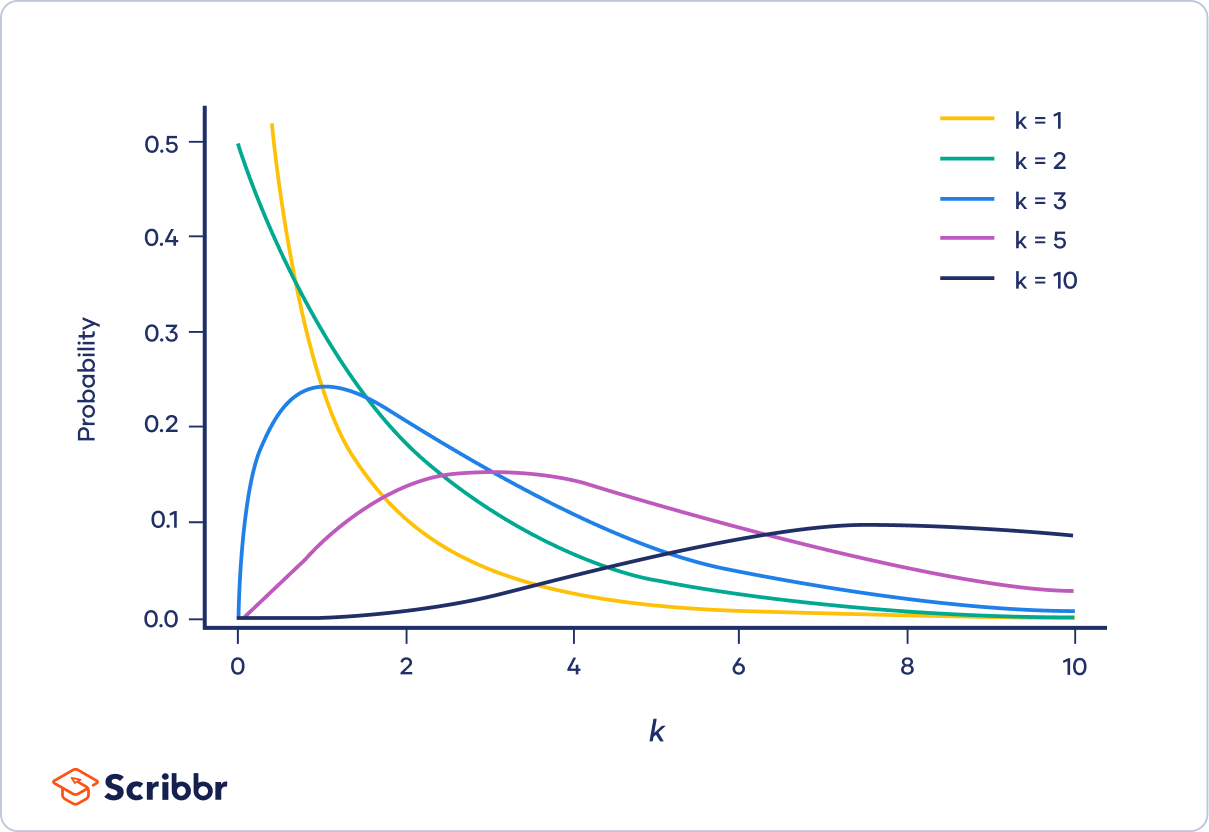 https://rshiny.math.uwaterloo.ca/sas/stat231/tandchisquare/
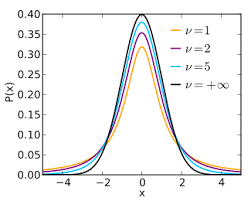 Determining Probabilities/Quantiles
One way is to use a table. Remember to use the right degrees of freedom! Additionally, if an entry is not listed, the best you can do is provide a RANGE of the probability.

You can also use R:
pchisq(q, df)
qchisq(p, df)
pt(q, df)
qt(p, df)
Also, Mean and Variance
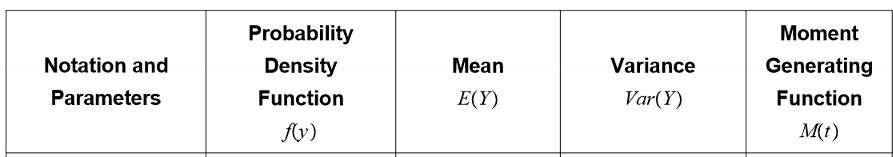 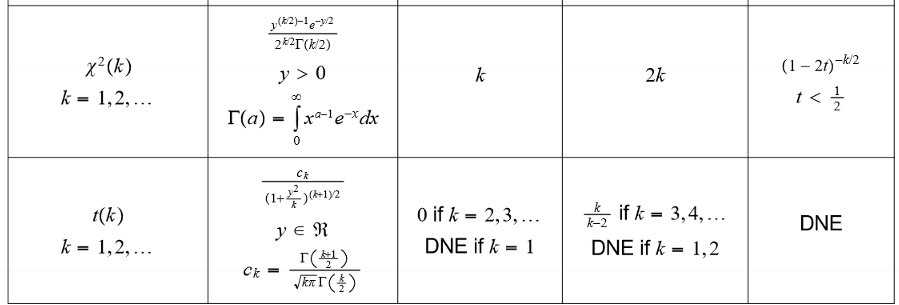 Estimation
Roadmapping for Confidence Intervals and stuff.
The 2 Model System
With estimation, there are 2 models:
A model for the variation in the population being studied, along with their attributes
A model taking into account how data is collected, built with the previous model.
Remember, when we get an estimate out for a parameter, it’ll only ever be an estimate. We wish to quantify how “good” our estimates will be.

Other Issues in modelling that we assume are solved from Chapter 1 - 3
Where does this model come from? Is this model accurate / a good fit?
How do we get random samples and ensure variates are measured without error?
Estimators and their Distributions
Pivotal Quantities
What are they? The key to remembering a lot less.
A what now?
Examples
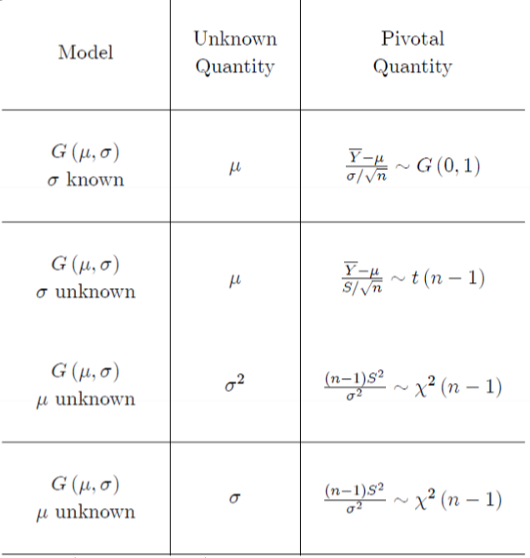 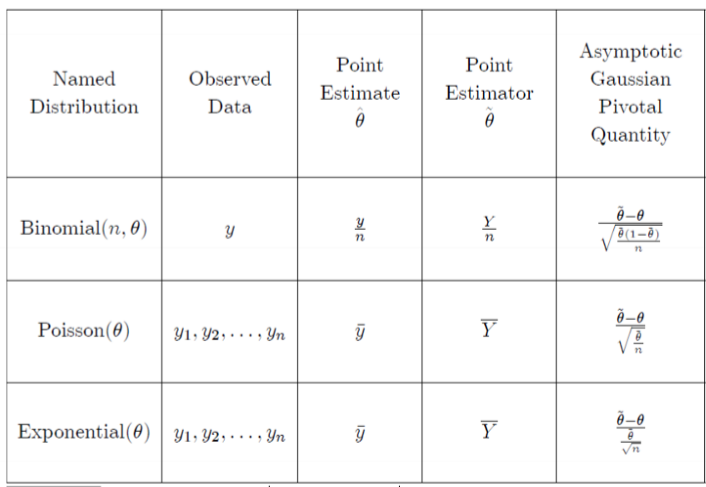 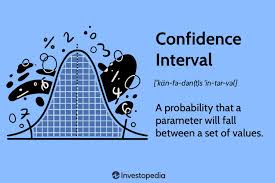 Confidence Intervals
Ranges of Confidence
The Interval Estimate
Constructing Confidence Intervals
Interpretation and Facts
Exercise
Being the nerd that he is, Andoiii (Andy’s draconic alter-ego) is running a study to determine the drop rate of the elusive Shadow of Tumenken, obtained as a raid drop from the hit MMORPG Old School Runescape.
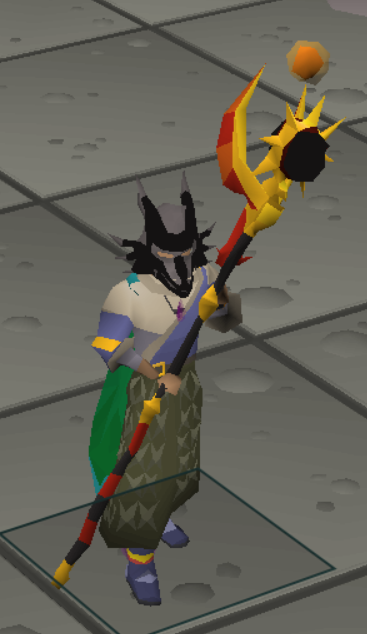 wizard lizard
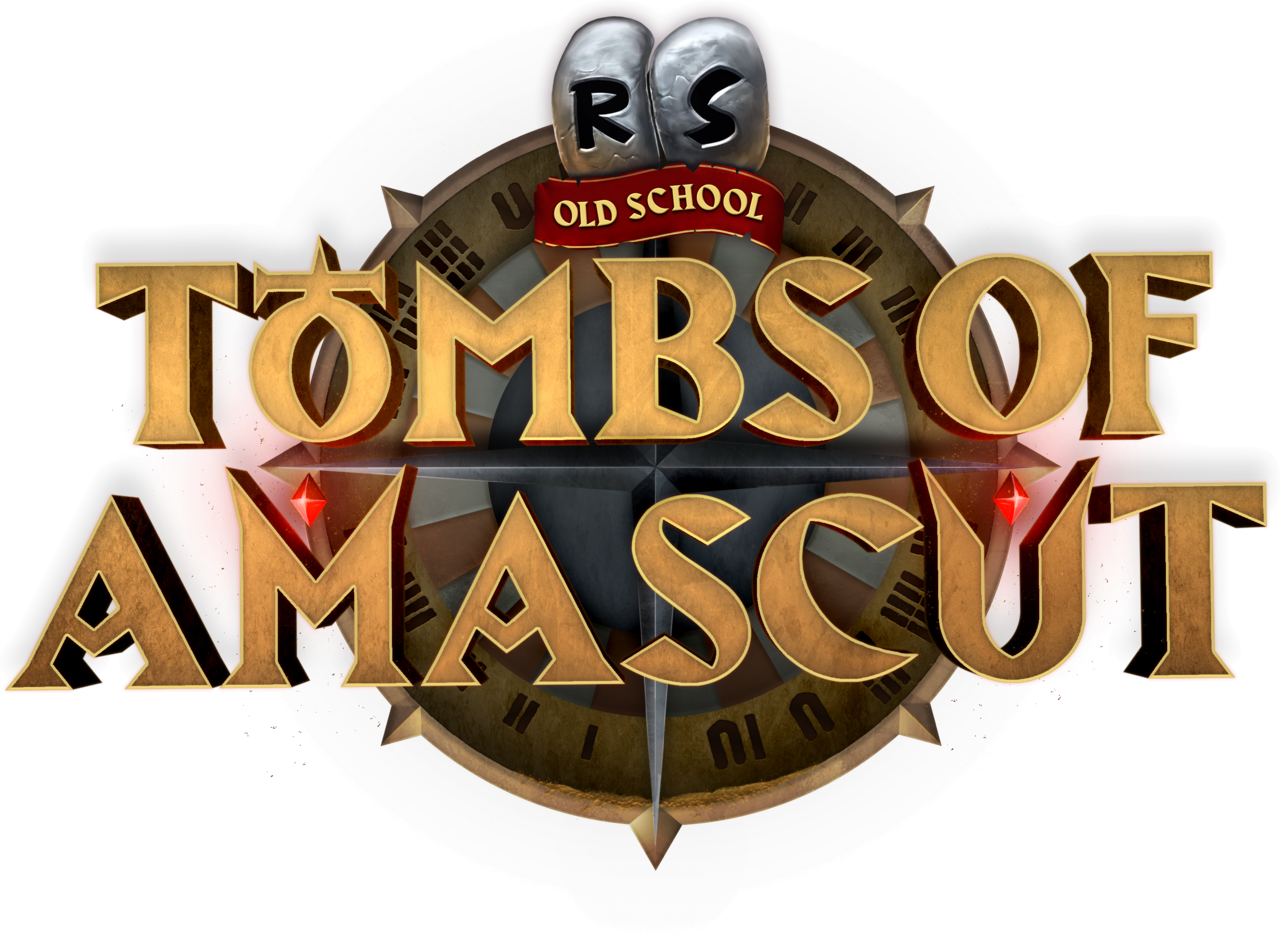 Exercise
Asymmetric Confidence Intervals
Confidence Interval Reference
It’s in the notes. They even give you shortcuts on how to calculate the quantiles! Nice.

It may be worth remembering these CI formulas, if you want. However, you can always just rederive them from the pivotal quantities.

Attached are screenshots of parts of the tables for the Confidence Intervals that showed up on my midterm reference sheet back in the day.
Confidence Interval Reference
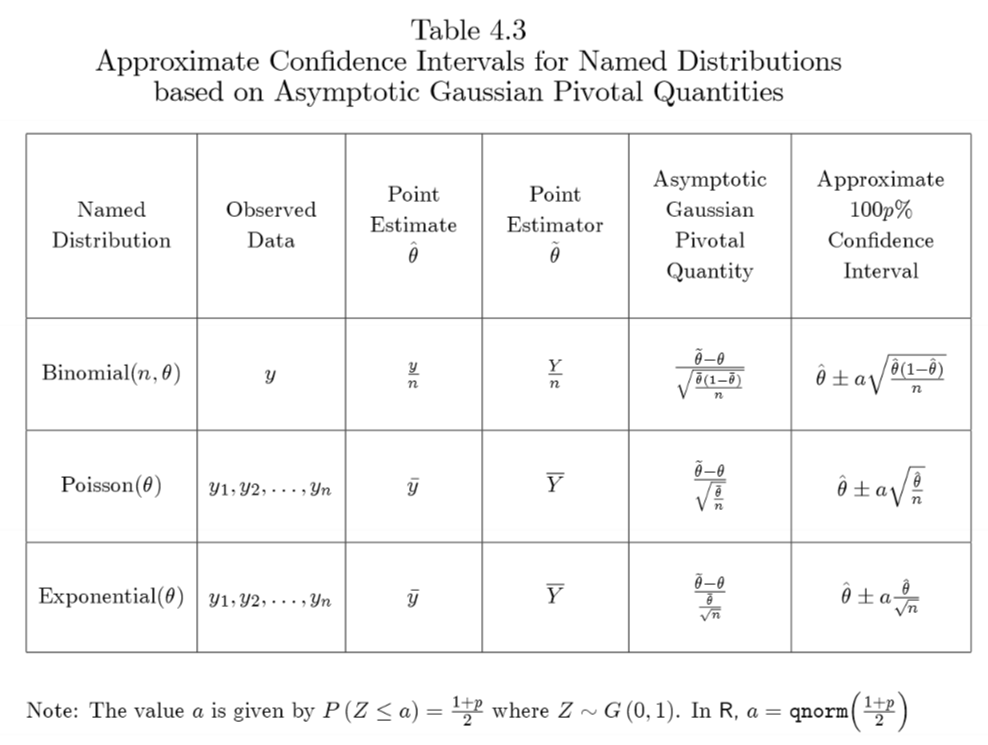 Confidence Interval Reference
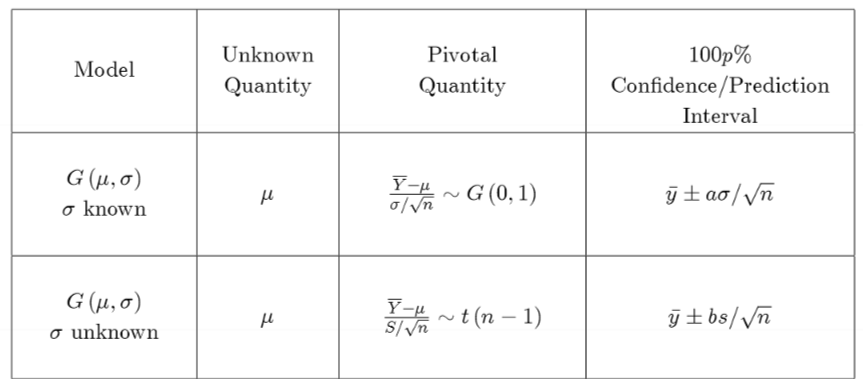 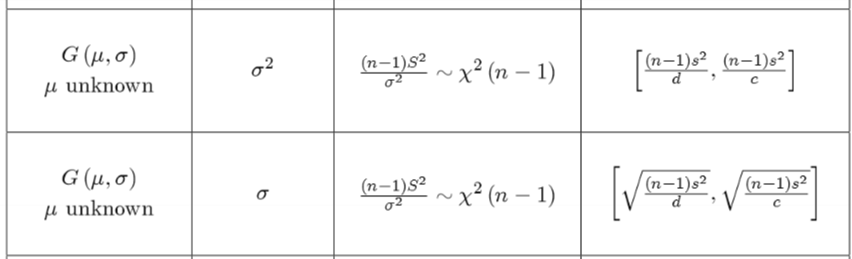 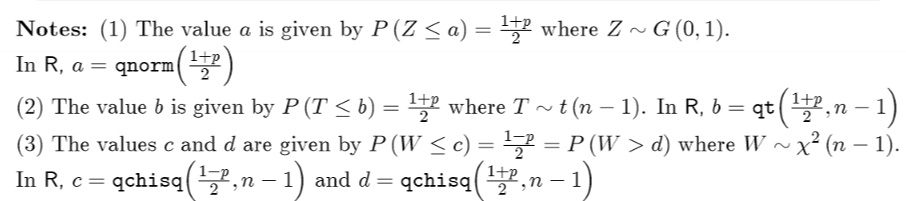 Margin of Error
Determining just the right amount of effort to put in
The Margin of Error Calculation
Excercise
Recall Andoiii’s attempts to find the drop rate of the Shadow of Tumenken. He wants his 95% confidence interval to have a margin of error of 0.1%. In other words, the CI should have a width of at most 2(0.001). How many runs does he need to do?
Excercise
The Margin of Error Calculation
Hypothesis Testing
A way to see if your data is significant.
From the Barebone Basics
The p-value
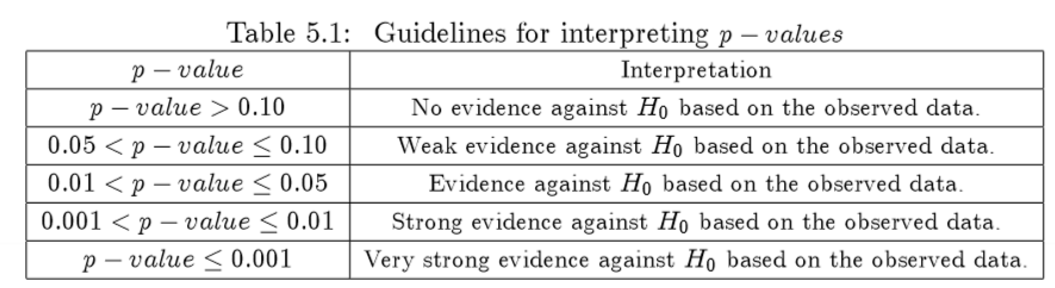 More Things about Hypothesis Testing
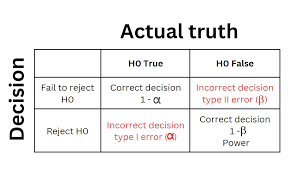 Conducting a Hypothesis Test
Exercise
Any Minecrafters in here? Now-disgraced speed-runner Dream, enacted 266 barters with Piglins, with 41 of them (15.4%) resulting in Ender Pearls. Data trawled from the code suggests that the rate is 20 in 423, or about 4.73%. 

Is Dream too lucky or unlucky? Or is the drop rate wrong? Assume the result from the Piglin bartering process (specifically if it is an Ender Pearl trade or not) is a Binomial process.
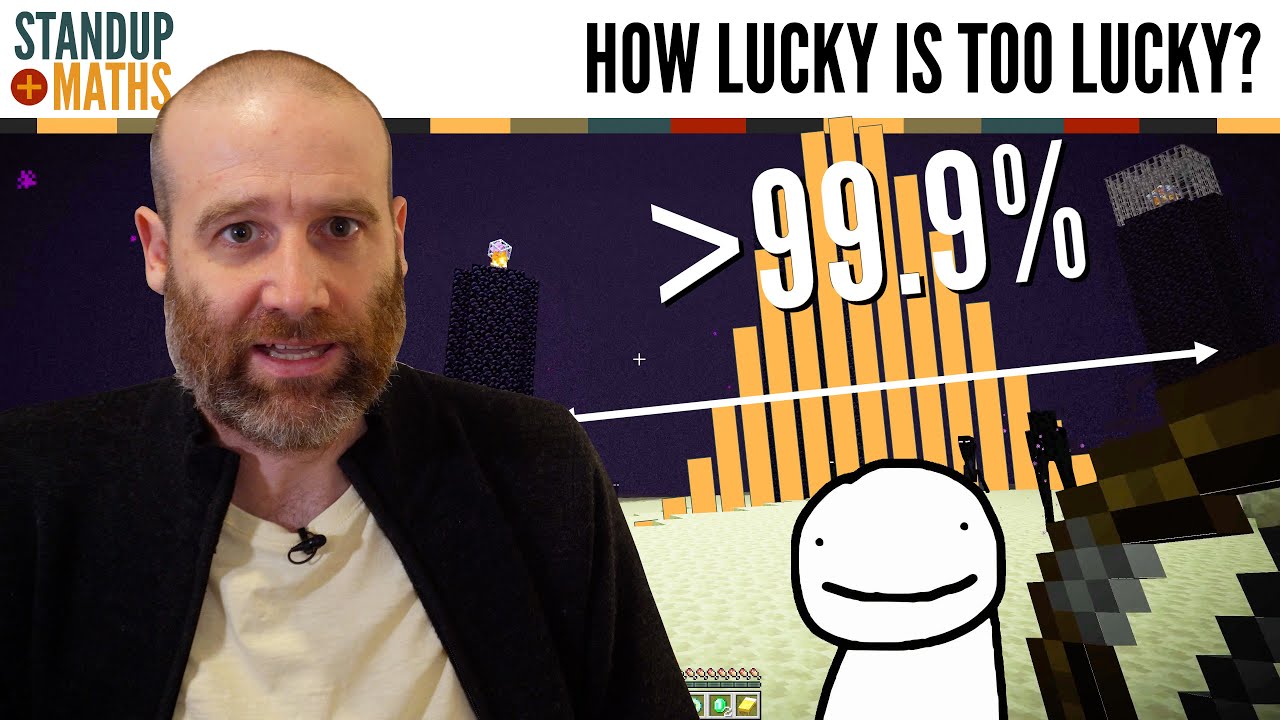 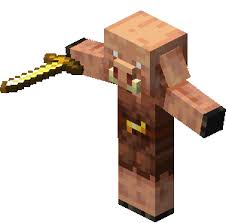 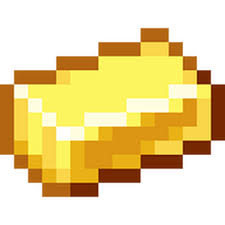 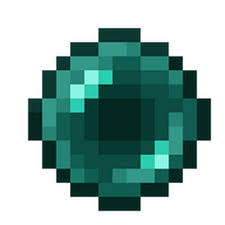 Exercise
Exercise
One-Sided Tests
You aren’t being tested on this??? oops
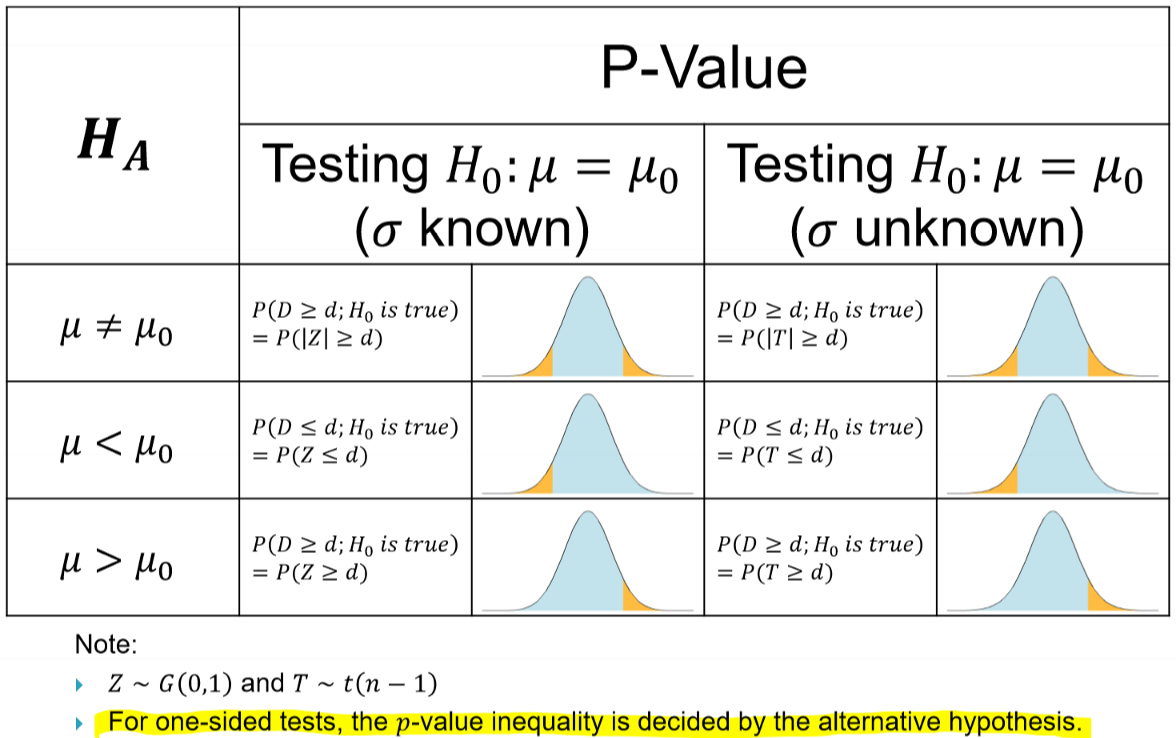 Maybe the null hypothesis isn’t just an equal sign.
Doesn’t matter. Whether it is 1-sided or not is solely determined by the alternative hypothesis. 

Change test statistic and p-value calculation accordingly.
Source: Lecture Slides from Chelsea Uggenti, STAT 231 Spring 2024
The wacky rule for Variance Tests
Connections: Testing and CIs
Hypothesis Testing Reference
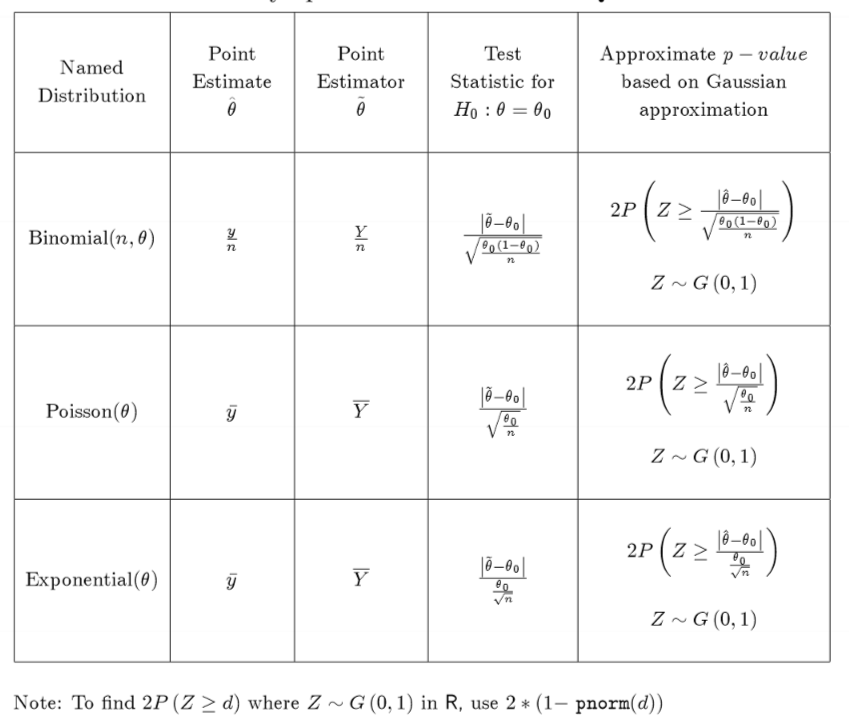 Hypothesis Testing Reference
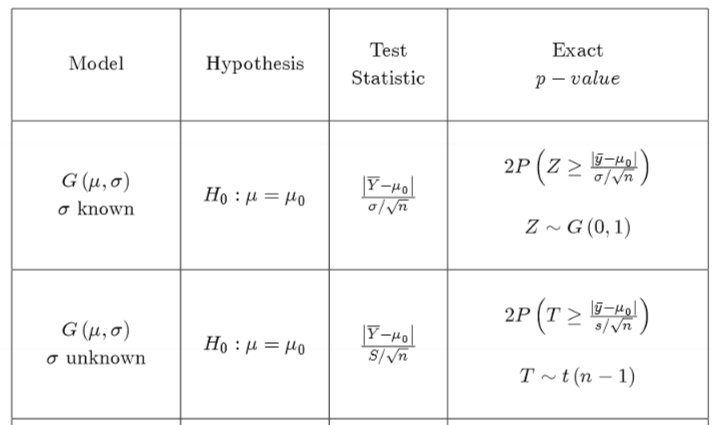 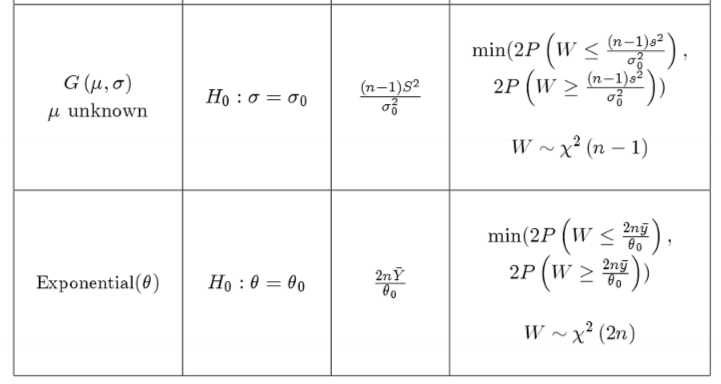 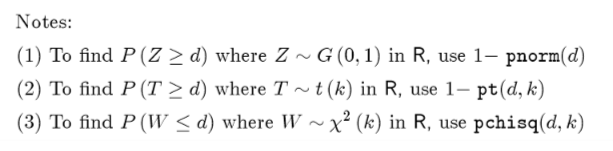 Likelihood Ratios
Likelihood Intervals, Likelihood Based Cis, Likelihood Based Hypothesis Testing. There is so much to yap about.
The Likelihood Interval
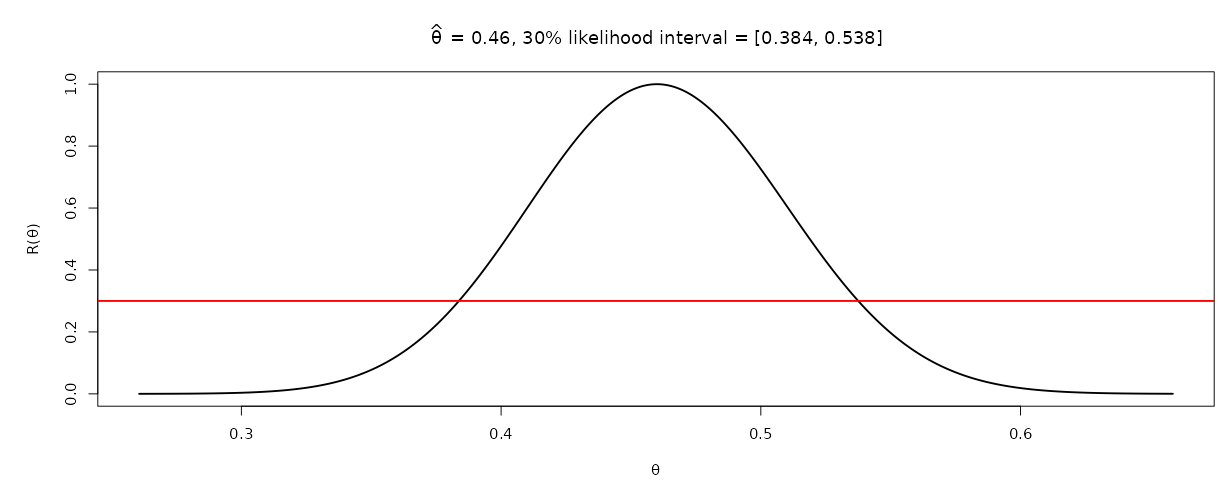 How do get one?
Graph and eyeball with a ruler
In R, uniroot
Interpreting and Trivia
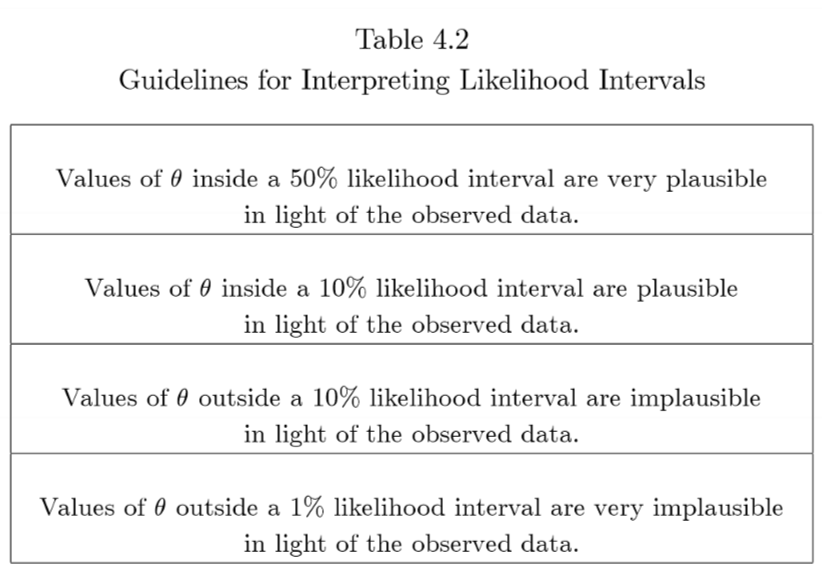 The Likelihood Statistic
Likelihood-Based Confidence Intervals
Likelihood-Based Confidence Intervals
A 15% Likelihood Interval is an approximate 95% Confidence Interval
A 10% Likelihood Interval is an approximate 97% Confidence Interval
Likelihood-Based Hypothesis Tests
Multiple Types of P-values
We have like 3 different ways of getting a P-value by now.
Exercise
Exercise
Exercise
Exercise
All the P-values are slightly different
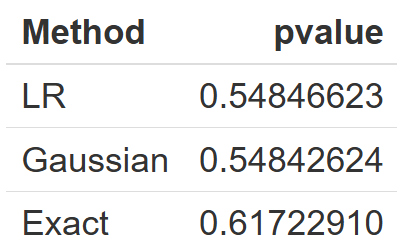 good luck